Handling research data efficiently – an introduction to research data management
Jessica Rex
Referat Forschungsservice und Technologietransfer
ORCiD: 0000-0002-9257-3812
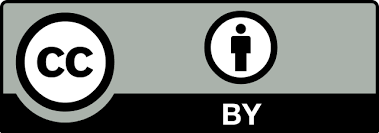 Seite 1
www.tu-ilmenau.de
Agenda
Definitions, Terms and Basics
F like findable: planning, organising, finding data
A like accessible: accessing, publishing and archiving data
I like interoperable: data formats and standards, meta data
R like re-usable: persistent identification, licenses, legal issues
VI.  More info and ressources
Seite 2
www.tu-ilmenau.de
Go to Menti.com
Code: 440382
Seite 3
www.tu-ilmenau.de
Thuringian Research Data Management Competency Network
Duration: 2 years (since 11/2018) with option for extension

Coordination: FSU Jena

available for members of all Thuringian universities and colleges 
 
Consultation, support, training, education and information

partly funded by the TMWWDG (Ministry for Economy, Science and Digítal Society)

Organisers of the Thüringer FDM-Tage (June 2019, 2020)
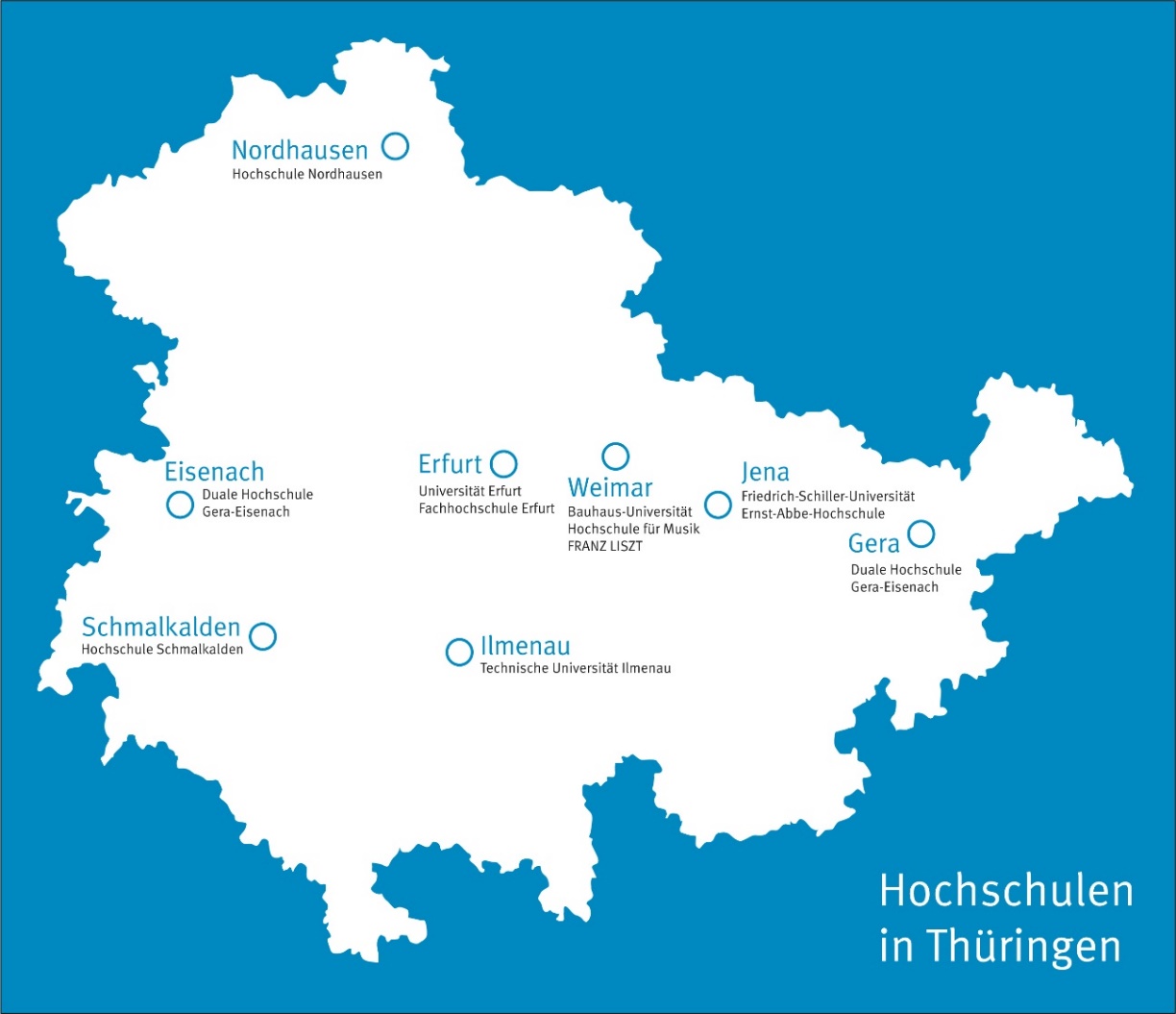 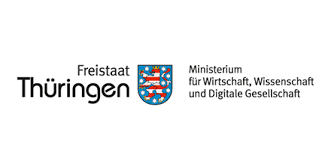 Seite 4
19.03.2018
www.tu-ilmenau.de
Definitions, Terms and Basics
Seite 5
www.tu-ilmenau.de
What are research data?
All digital data that are used or produced in the research process or are its result.
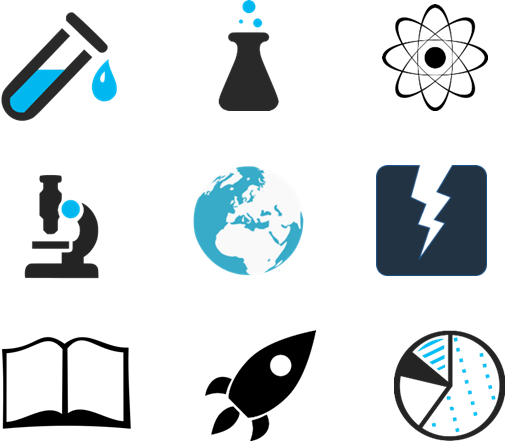 Seite 6
www.tu-ilmenau.de
What are research data II?
raw and processed data
simulation data
observational data
survey/interview/transcript data
measuring sequences, code, algorithms, scripts
audio-visual data
physical objects (samples, artefacts)
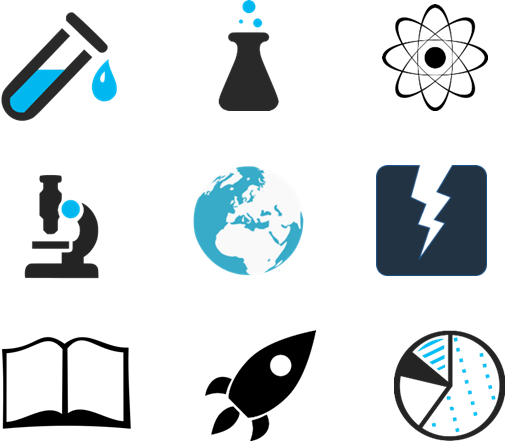 Seite 7
www.tu-ilmenau.de
[Speaker Notes: Datenarten zuerst zurufen lassen!]
The data life cycle
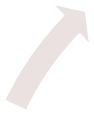 Everything starts with a hypothesis…
Data collection and processing
Analysis
Planning
Publication and Archiving
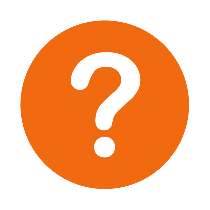 … and ends with a new hypothesis
Re-Use
Access
Seite 8
www.tu-ilmenau.de
What is Research Data Management?
"Research data management (RDM) comprises and processes of transformation, selection and storing of research data with the common goal of making the data accessible, re-usable and verifiable in the long term and independent of particular people. "
Quelle: forschungsdaten.info
Seite 9
www.tu-ilmenau.de
Why RDM?
Karen Hanson, Alisa Surkis, Karen Yacobucci; NYU Health Sciences Library; Data Sharing and Management SNAFU in three short acts
Seite 10
www.tu-ilmenau.de
[Speaker Notes: Kurz nachbearbeiten: Was für Probleme sind hier bereits offenbar geworden?]
Why RDM II?
more and more (big) data that need to be structured 			and organised
1
Data explosion
data fragility: technical/human error, natural disasters
2
Data loss
Documentation	of good scientific practice
3
Storage
&Publication 	sustainability, reproducibility, open data
4
(Source: Enke & Ludwig, Leitfaden zum Forschungsdaten-Management - Handreichungen aus dem WissGrid-Projekt, 2013)
Seite 11
www.tu-ilmenau.de
How does it benefit ME?
RDM/DMP is required/recommended to access certain funding schemes (ERC Horizon2020, DFG) 
RDM covers other funding requirements such as Good Scientific Practice 
good preparation for a project review
facilitates re-use of data (own and third-party)
minimizes risk of data loss through proper data documentation, backup and suitable long-term archiving solutions
Seite 12
www.tu-ilmenau.de
FAIR Data – the FAIR Principles
indable  
Persistent identification, registered meta data
ccessible 
deposited in publicly accessible data repositories
          nteroperable 
use standardised vocabularies and formats
          e-usable 
have clear licensing and use accepted community standards

						More info at force11.org
F
A
I
R
Seite 13
www.tu-ilmenau.de
II. F like findable: planning, organising and finding data
Seite 14
www.tu-ilmenau.de
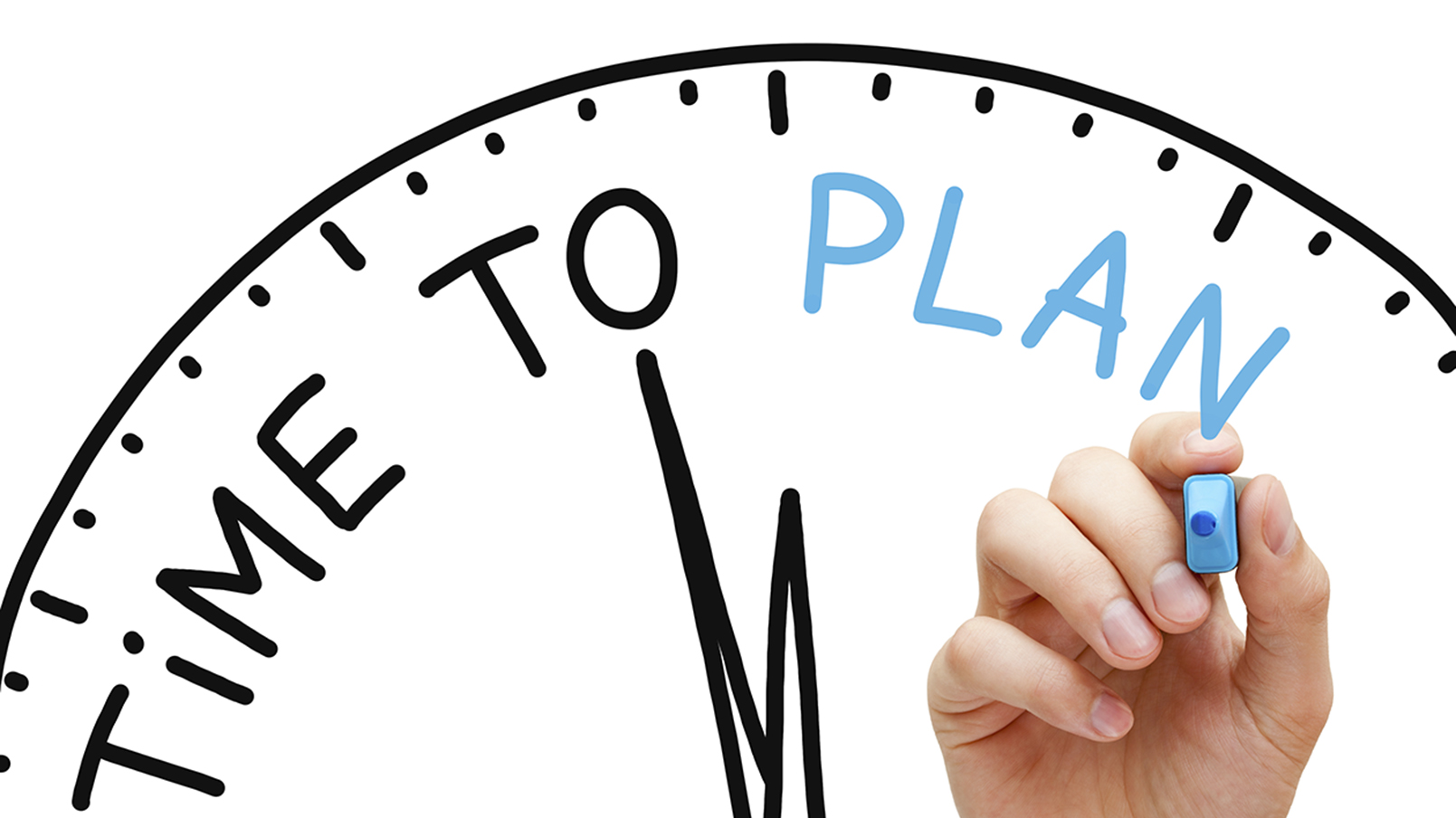 Data Management Plans
www.tu-ilmenau.de
Seite 15
A data management plan
describes:
which data will be gathered/generated
how the data will be documented
where the data will be stored
who will have access to the data
who will back the data up and how
how the data will be stored/archived
whether and how they will be shared/published

A DMP is a living document and should be updated regularly!
Seite 7
www.tu-ilmenau.de
[Speaker Notes: A Data Management Plan is often written early on in the research process to determine what data will be created and how it will be managed. Sometime you are asked for a DMP as part of a grant application, but they are useful to write regardless as it helps to develop consistent procedures from the outset.]
DMP Tools
DMP Online
RDMO
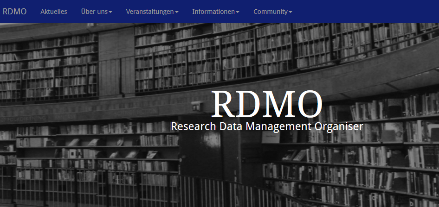 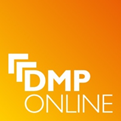 web-based, English language tool
many different funder templates available
https://dmponline.dcc.ac.uk
in German
available in-browser or as an app
has to be hosted as there is no centralized instance
https://rdmo.forschungsdaten.info/
Seite 8
www.tu-ilmenau.de
[Speaker Notes: Show DMP Online]
DMP examples and templates
Examples on zenodo.org:

Helix Nebula – High energy physics
https://zenodo.org/record/48171#.WATexnriF40
Tweether – Engineering sciences (Microelectronics)
https://zenodo.org/record/55791#.WATei3riF40
AutoPost – Information and communication sciences
https://zenodo.org/record/56107#.WATefXriF40

Templates for selected funders (DFG, BMBF, EU):
https://www.cms.hu-berlin.de/de/dl/dataman/arbeiten/dmp_erstellen

Libre DMP Catalogue:
https://libereurope.eu/dmpcatalogue/
Seite 7
www.tu-ilmenau.de
[Speaker Notes: ICT = Informations und Kommunikationstechnologie]
Finding data
in data journals
in repositories 
in academic search engines such as BASE
in meta portals:

B2FIND data search: http://b2find.eudat.eu
IEEE DataPort: https://ieee-dataport.org/
DataCite search: https://search.datacite.org
DataONE Datenkatalog: https://search.dataone.org/#data
Elsevier Data Search: https://datasearch.elsevier.com
Research Data Discovery Service JISC:   http://ckan.data.alpha.jisc.ac.uk/dataset 
OpenAIRE (results from EU projects): https://explore.openaire.eu/search/find
Seite 19
www.tu-ilmenau.de
Data Organisation
use clear, hierarchical folder structures 
do not use more than 3 hierarchy levels if possible
use a speaking, systematic and content-related naming convention for your folders and files
Seite 20
www.tu-ilmenau.de
Versioning and collaboration
GitLab: versioning service for software development projects (https://gitlab.tu-ilmenau.de)
Sharepoint: versioning and collaboration tool for Office documents (https://www.tu-ilmenau.de/it-service/struktureinheiten/sharepoint/)
NextCloud: data sharing service (https://cloud.tu-ilmenau.de/)
Fileservice: data storage/sharing service; 300GB (https://www.tu-ilmenau.de/it-service/struktureinheiten/fileservice/)
Seite 21
www.tu-ilmenau.de
Backup
Follow 3-2-1 rule (also known as the LOCKSS principle - „Lots of Copies Keep Stuff Safe“) for important data

keep at least 3 copies of each file
on at least 2 different devices or storage media
1 of which should be off-site

Test the efficiency of your backup arrangements regularly!
Seite 22
www.tu-ilmenau.de
Data security
Protect sensitive and/or personal data by:

keeping them in secure, lockable furniture/facilities
using password protection and/or encryption 
using a different password for each file
changing your passwords every 12 months and giving at least one more person access to the documentation
using secure (!) passwords (software like KeePass or mnemonic password creating methods can help with this)
Seite 23
www.tu-ilmenau.de
[Speaker Notes: Schritt 1: Einen beliebigen Satz wählen, der leicht zu merken ist

Beispiel: „Der frühe Vogel fängt den Wurm!“

Schritt 2: Herauslösen der Anfangsbuchstaben und des Satzzeichens am Ende

„D -er f -rühe V -ogel f -ängt d -en W –urm !“

Das ergibt: DfVfdW!

Schritt 3: Anzahl der Zeichen zählen und als Zahlenwert am Ende hinzufügen: DfVfdW!7

Schritt 4: Anfangsbuchstabe des jeweiligen Dienstes/Projektes/Datensatzes hinzufügen

Dies ergibt beispielsweise das Passwort ´DfVfdW!7r´ für den Dienst re3data.org

Das Masterpasswort kann auch aus Vokalen bestehen. Es kann zukünftig mit beliebigen Anfangsbuchstaben oder Vokalen diverser Dienste kombiniert werden. Nach ca. 6-12 Monaten ist es sinnvoll ein neues Masterpasswort zu vergeben und die Login-Passwörter entsprechend anzupassen.]
III. A like accessible: accessing, publishing and archiving data
Seite 24
www.tu-ilmenau.de
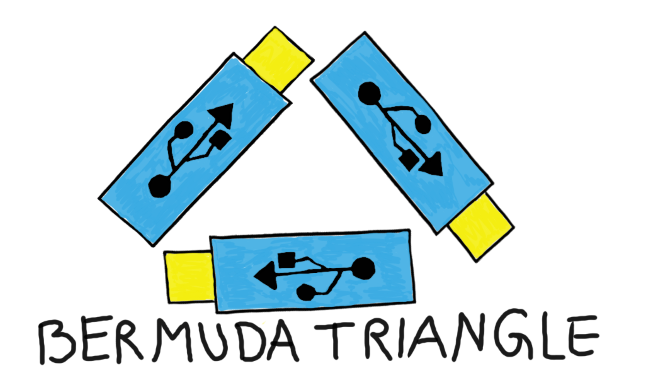 Seite 25
www.tu-ilmenau.de
Access options
Possible access levels:

open to everyone (public use file)
embargo (accessible after a certain date/period)
limited user group (only registered users, campus use files etc.)
on request
closed (on-site-use/access only; data centres)
Seite 26
Datum
www.tu-ilmenau.de
Data publication
in discipline-specific data archives/centres or repositories
in generic repositories such as zenodo or Digitale Bibliothek Thüringen
platforms like Open Science Framework (https://osf.io/)
as a data supplement in a journal
in a data journal (e.g. Biomedical Data Journal, The International Journal of Robotics Research, Journal of Chemical and Engineering Data)
Seite 27
www.tu-ilmenau.de
Benefits of data publication
Seite 28
www.tu-ilmenau.de
Repositorien
Data bases which store, archive and publish digital artefacts
Use persistent identification (ideally)
Can be discipline-specific, generic or institutional
Selected examples:
Chemotion: repository for molecules and reactions
https://www.chemotion-repository.net/welcome
Molecular models data base
http://thermovm.mv.uni-kl.de/moleculeDB/welcome.php
Database for turbulence data
http://turbulence.pha.jhu.edu/
Seite 29
www.tu-ilmenau.de
Persistent Identification
persistent, digital identifiers consist of alphanumerical signs
refer directly to a digital artefact independent of its location online (unlike a URL)
generally allocated by archives, repositories, libraries upon deposit/publication
most frequently used systems for data and publications: DOI, URN and handle
Most frequently used systems for people: ResearcherID (belongs to Thompson-Reuters, for-profit), ORCiD (independent, not-for-profit)  recommended
Seite 30
www.tu-ilmenau.de
Why use ORciD?
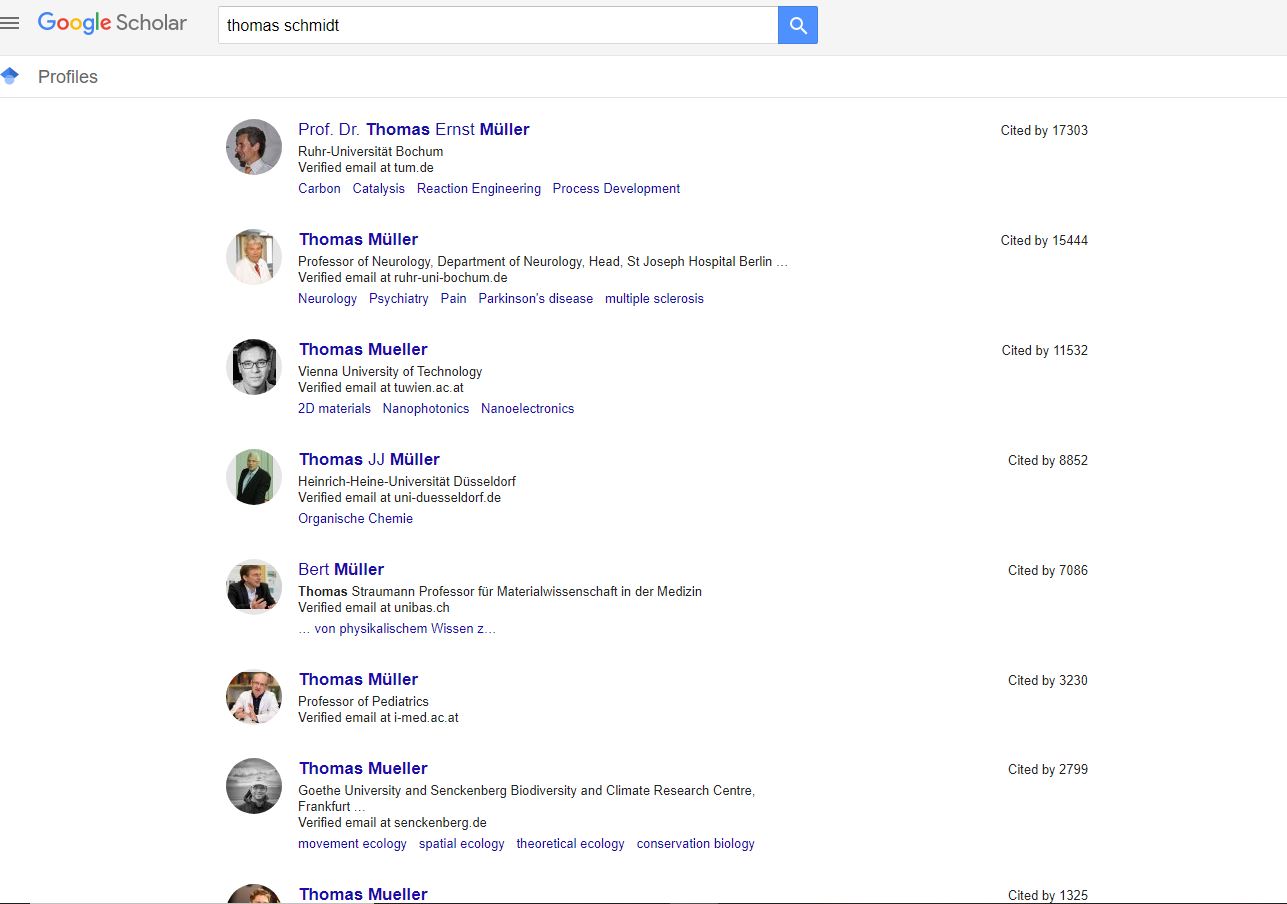 An ORCiD stays stable and persistent even in case of:

name change
misspellings
change of institution/country 
identity theft
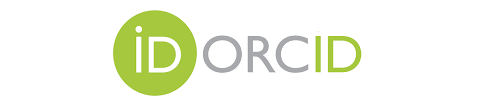 Seite 31
www.tu-ilmenau.de
Find and select a repository
Search via meta portal re3data.org
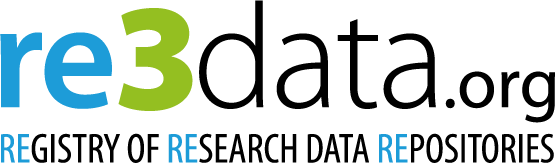 Selection criteria:
Core Trust Seal or DINI-certified
as discipline-specific as possible
persistent identification (DOI,URN)
transparent usage and licensing conditions
transparent cost/business model
technical parameters (what kind/size data can be ingested)
Ideally: open access repository
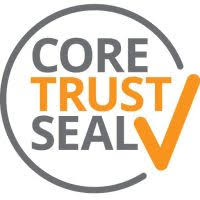 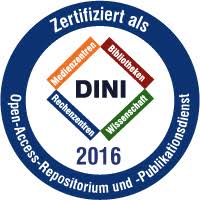 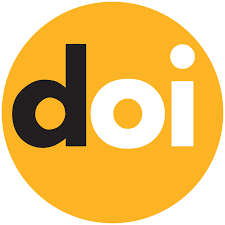 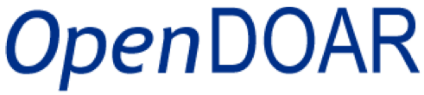 Seite 32
www.tu-ilmenau.de
Re3data
Searchable by content type, country of origin and discipline
Icons give information on access options, license options, persistent identifier options etc. at one glance
Seite 33
www.tu-ilmenau.de
Digitale Bibliothek Thüringen (Digital Library of Thuringia)
Common e-publication and archiving solution for digital/multimedia documents and files
Hosting and support at ThULB Jena
All members of any Thuringian university or college may publish here (upon registration)

Attention: Workflow DBT data publication for TU Ilmenau members
1. Contact the RDM advisor (me)
2. Send in data file(s) to be published for check
3. Release and upload (by RDM advisor)
Seite 34
www.tu-ilmenau.de
Other good alternatives
zenodo.org: https://zenodo.org
EU catch-all repository, hosted at CERN
Open Science Framework: https://osf.io
Open Science Framework Repository, non-profit-organisation (USA), GDPR-compliant
B2Share: https://b2share.eudat.eu/
Repository service by the EU project EUDAT, suitable for small data/long tail data
Seite 35
www.tu-ilmenau.de
III. I like interoperable: data formats and standards, meta data
Seite 36
www.tu-ilmenau.de
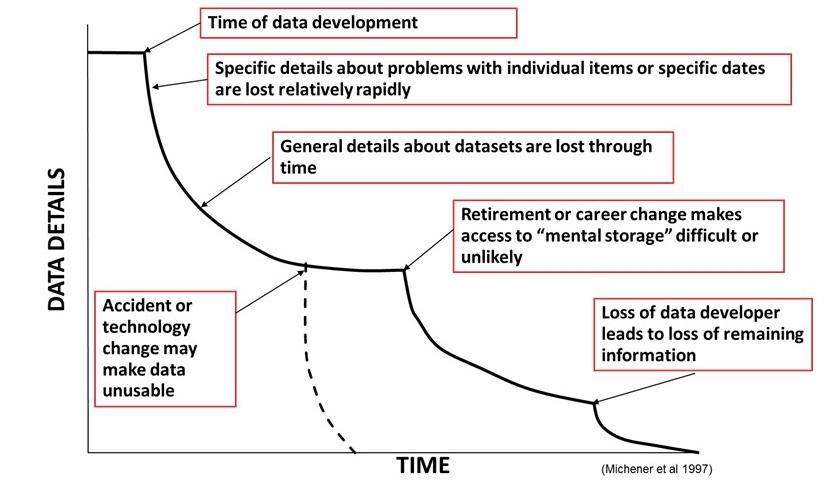 Seite 37
www.tu-ilmenau.de
Metadaten I
Data about data: standardised description
machine-readable if possible
discipline-specific if possible
examples: 
CSMD-CCLRC Core Scientific Metadata Model and ICAT Schema (suitable for large-scale facilities)
QUDT and EngMeta (for engineering sciences)
CodeMeta (for software, based on JSON-LD)
Data Documentation Initiative Schema (für economic sciences)
Dublin Core (basis for many data infrastructures, discipline-agnostic, widely used and accepted)
Seite 38
www.tu-ilmenau.de
Meta data II
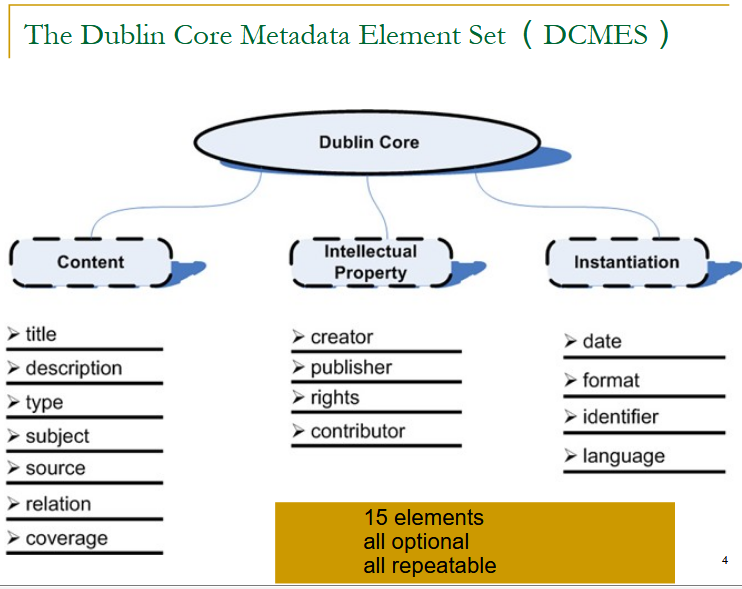 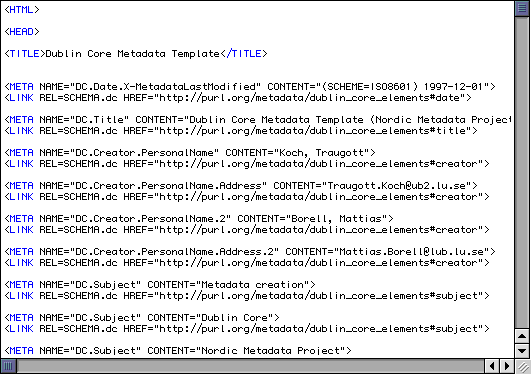 Seite 39
www.tu-ilmenau.de
Practical exercise: meta data
Think about what kind of metadata are used in your field of research.
Select a specific data set from a project you‘re working on and make a list of the metadata necessary to reproduce/use the data.
The group will try and guess from a few examples what kind of data set you‘re describing.
Seite 40
www.tu-ilmenau.de
(Long-term)archiving
store data in an archivable format 
use a separate archive file or better yet an archiving server (tamper-proof, revision-proof)
good scientific practice: ensure availability and usability of your primary research data for at least 10 years!

Selection criteria for long-term archiving (10+ years - infinity):
costly/expensive to gather/generate
irretrievable if lost
connected to a publication
mile stones
Seite 41
www.tu-ilmenau.de
Data formats I
Suitable for (long-term)archiving:
unencrypted, un-compiled, standardised, lossless, open

If your data are in a proprietary format (example: MatLab output), also store them in an open/archivable format (txt, ASCII)!

(Long-term)archiving can be costly and time-consuming (documentation, meta data).
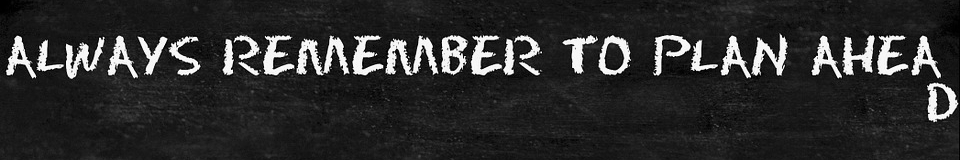 Seite 42
www.tu-ilmenau.de
Data formats II
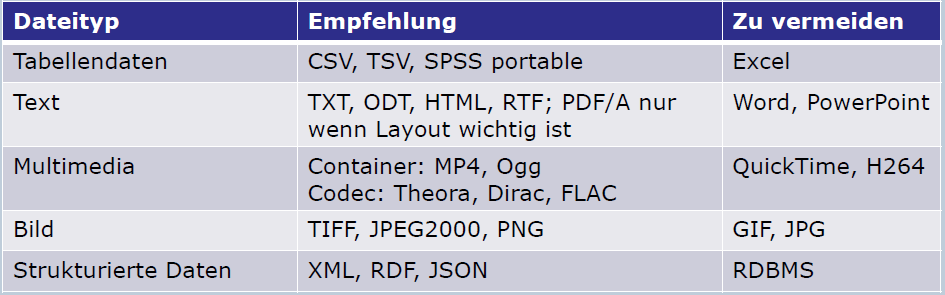 Quelle: Kerstin Helbig, Einführung in das Forschungsdatenmanagement RDA-DE-Trainings-Workshop A1, 2017.
More info: https://libguides.nus.edu.sg/rdm/file_formats
Seite 43
www.tu-ilmenau.de
Storage media
According to manufacturer Milleniata, the  Millenium disc has a life-span of 1000 years.
Seite 44
www.tu-ilmenau.de
Document your data!
Essential for replication and reuse!

have a data management plan & consider publishing it
publish meta data in human + machine-readable form
document processing and analysis information (formats, coding conventions, units of measurement)
archive and make accessible additional materials like software code, code books etc. 
when in doubt: document (and possibly publish) anything needed to understand your data!
Seite 45
www.tu-ilmenau.de
IV. R like re-usable: licenses and legal issues
Seite 46
www.tu-ilmenau.de
Policies and Guidelines I
define the framework of action for the handling of research data
many funders, scientific organisations, journals, individual disciplines and universities have their own research data policies
different degrees of obligation (suggestion, recommendation, mandate)
Seite 47
www.tu-ilmenau.de
Relevant policies for you
TU Ilmenau: Guidelines for handling research data (2016)
Deutsche Forschungsgemeinschaft (DFG): 
Safeguarding Good Scientific Practice (1998/2013/2019)

Leitlinien zum Umgang mit Forschungsdaten (2015)

European Commission: Guidelines on Data Management in Horizon 2020 (2016)
Seite 48
www.tu-ilmenau.de
Data protection/Personal data
data that relate to living individuals who are or can be identified by the data
especially worthy of protection according to Bundesdatenschutzgesetz (BDSG neu)§3 and Art. 4 of the EU General Data Protection Regulation are all personal data as well as especially sensitive data such as : ethnicity, political opinion, religious affiliation, health, sexual orientation
Conditions for scientific use:

only for research purposes
data economy (do not collect more than strictly needed)
controlled access to data
Seite 49
www.tu-ilmenau.de
How to handle personal/sensitive data
inform subjects beforehand about what data you collect and how you will manage them
get written consent to do those things (online via mouse click)
get separate signatures for data analysis and data storage/publication
optional: run consent forms by me and/or our data protection officer
Seite 50
www.tu-ilmenau.de
Copyright and IPR
protects the intellectual property and usage rights of the author such as the rights to primary publication, attribution and re-call of the work

applies to scientific works which meet the protection criteria (threshold of originality  most research data do not fall under IPR/Copyright protection!

databases can be subject to copyright according to the EU Directive on Copyright in the Digital Single Market and the General Data Protection Regulation 
criteria: selection and arrangement of the data require substantial intellectual effort; substantial investment in maintenance, review and presentation of the data base was made

more information: https://www.forschungsdaten.info/support/english-pages/legal-issues/

Still unsure?: Please contact me!
Seite 51
www.tu-ilmenau.de
Licensing
Only license data that are copyright-protected, otherwise you may be committing copyright fraud!
to mark data as license-free/not falling under copyright, use the phrase „license-free“ or this symbol:


Frequently used licensing schemes for research data:
Creative Commons (open+restrictive, CC-BY 4.0 recommended)
GNU General Public License (open, for software)
Apache (open, for software)
Open Data Commons (open, for data collections)
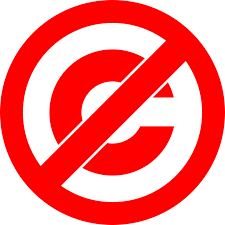 Seite 52
www.tu-ilmenau.de
IV. More info and resources
Seite 53
www.tu-ilmenau.de
At TU Ilmenau
RDM mailing list providing news about events, tools and services, courses, rdm-related funder info etc.:                                   https://lists.tu-ilmenau.de/mailman/listinfo/fdm-list

In-depth RDM workshops in 2020:
 Den Überblick behalten - alles zur Datenorganisation, 22.01.2020
Gut geplant ist halb gewonnen: Datenmanagementpläne und Tools,12.02.2020
Forschungsdaten sinnvoll veröffentlichen - verschiedene Möglichkeiten der Datenpublikation, 04.03.2020

Register here: https://turm2.tu-ilmenau.de/
In English upon request (min. 3 participants)!
Seite 54
www.tu-ilmenau.de
THE German language RDM website
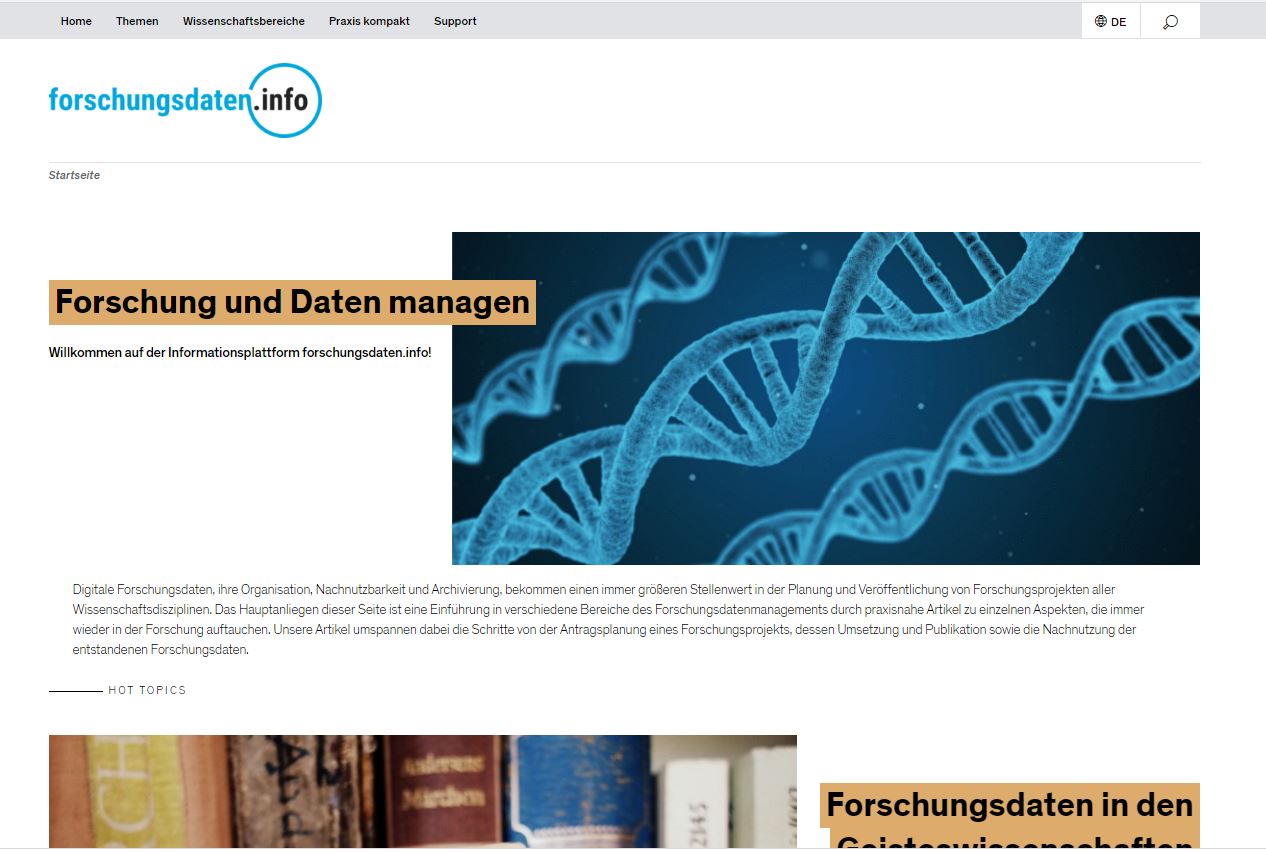 forschungsdaten.info

Small English-speaking section available!
55
English-language resources
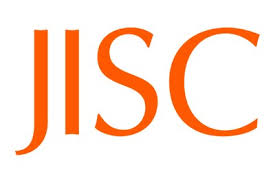 RDM Tool Kit
Data management short course for scientists
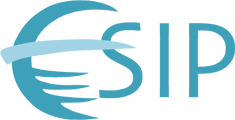 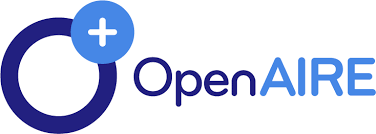 RDM Handbook for EU projects
RDM self-learning online course
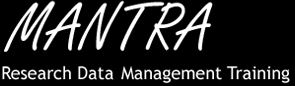 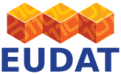 Portal with information and e-learning resources
Seite 56
www.tu-ilmenau.de
Thank you for listening!
Seite 57
www.tu-ilmenau.de